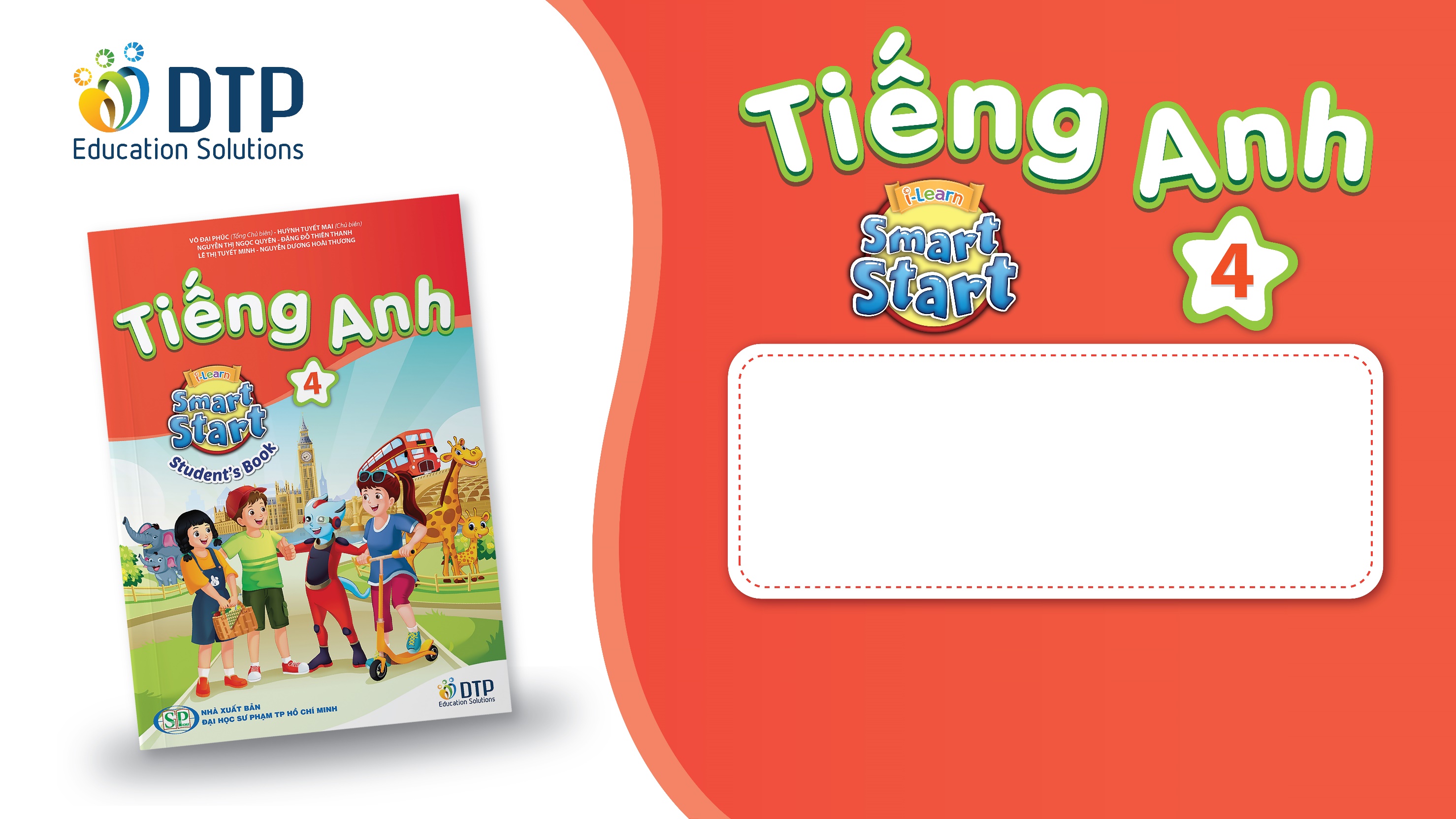 Unit 3: WEATHER
Lesson 1.2
Page 35
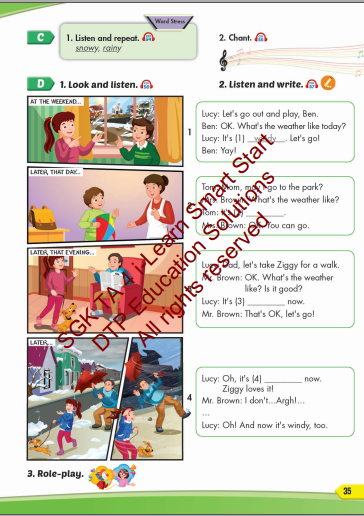 Lesson Outline
Warm-up
Listening
Consolidation
Wrap-up
Objectives
By the end of this lesson, students will be able to pronounce the vocabulary about the weather; listen, write and practice the dialogues.

Vocabulary: rainy, snowy.
Structure: What's the weather like today? 
		   It's sunny.
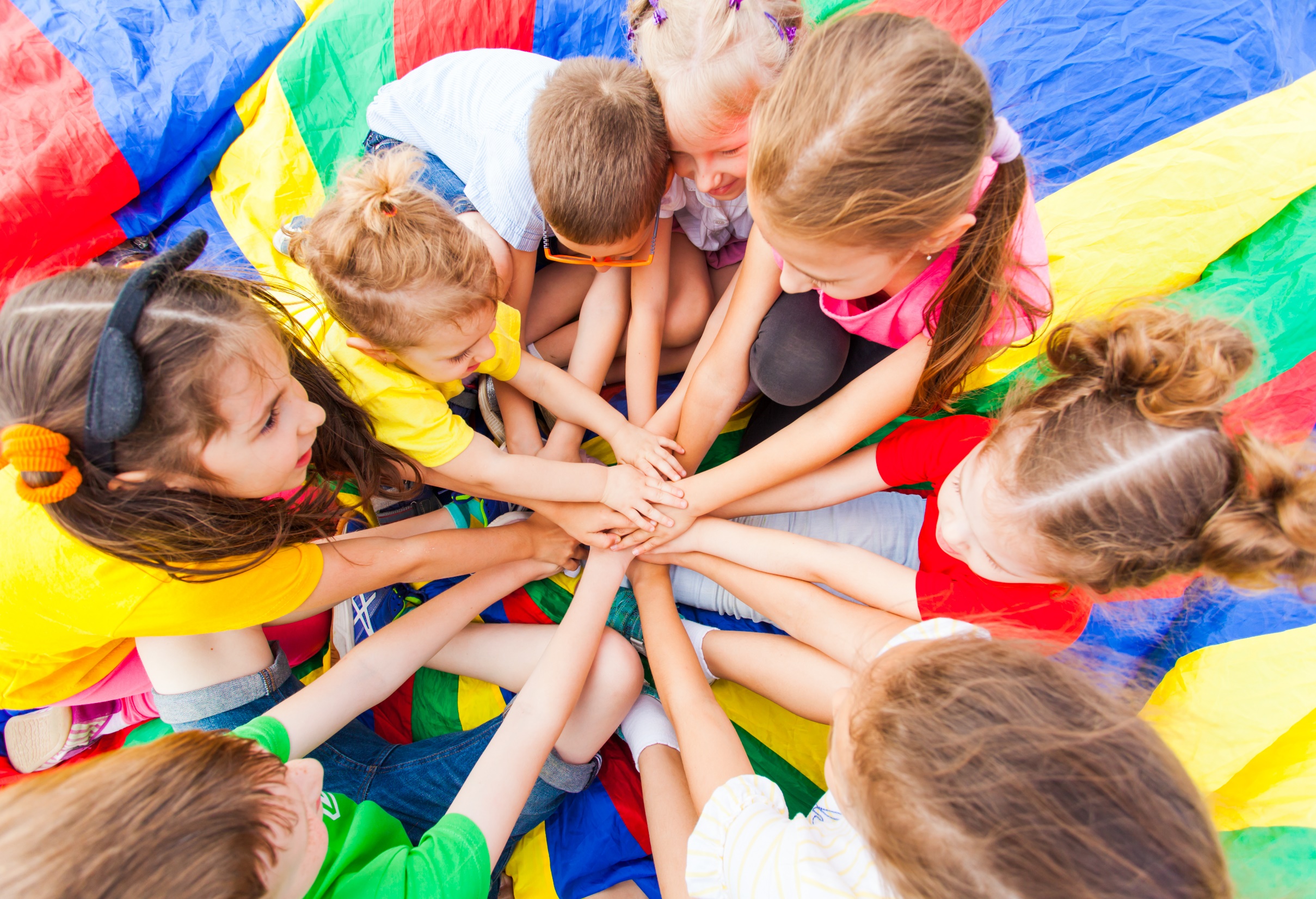 WARM UP
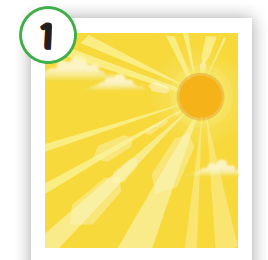 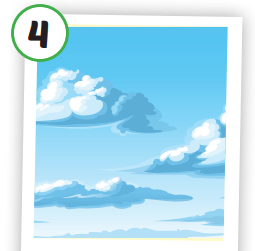 1
4
6
1
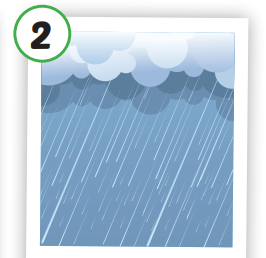 2
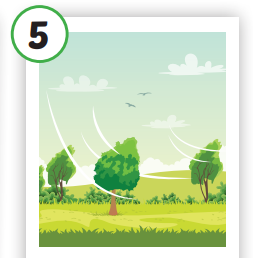 5
SPIN
2
5
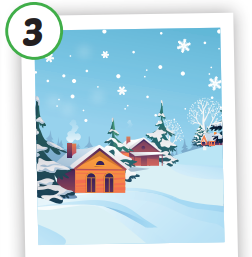 3
6
4
3
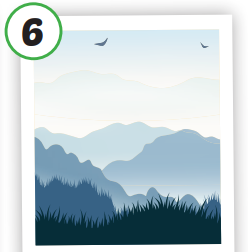 Unscramble the letters.
sunny
u
n
s
1
n
y
rainy
y
n
2
i
a
r
cloudy
c
u
d
3
o
l
y
windy
w
y
4
i
n
d
foggy
f
5
o
g
g
y
snowy
s
o
5
w
n
y
It’s time to learn …
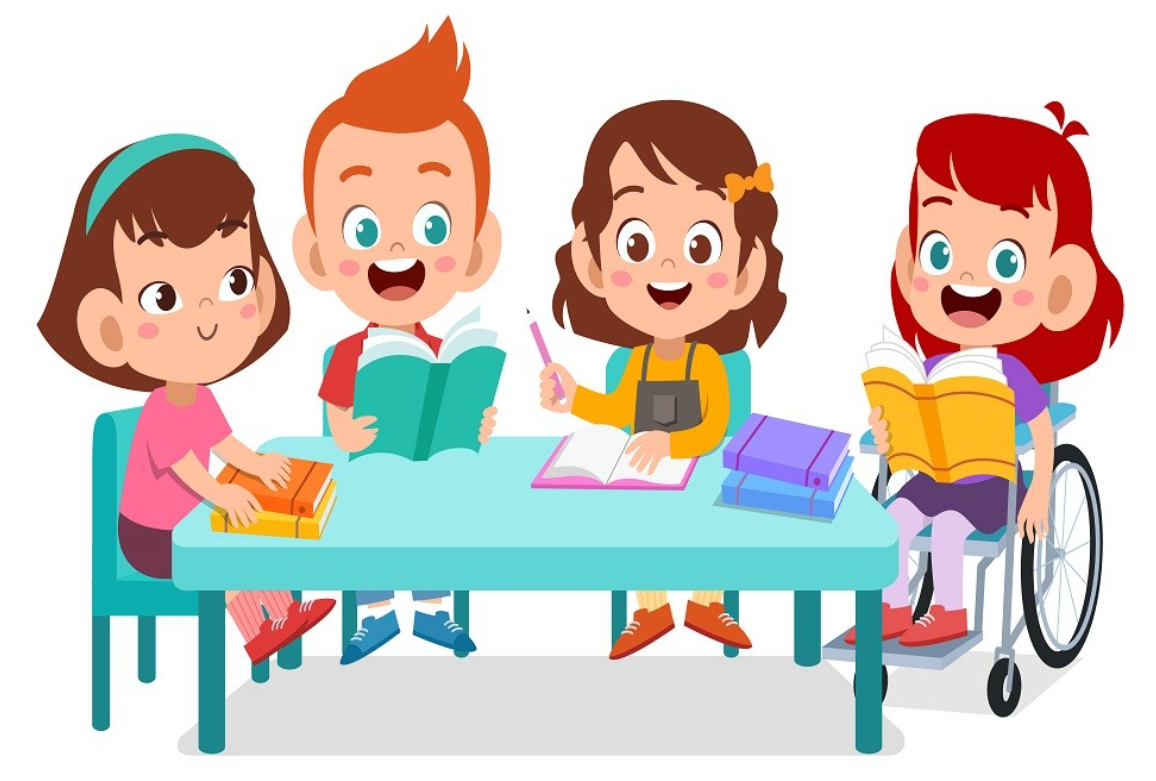 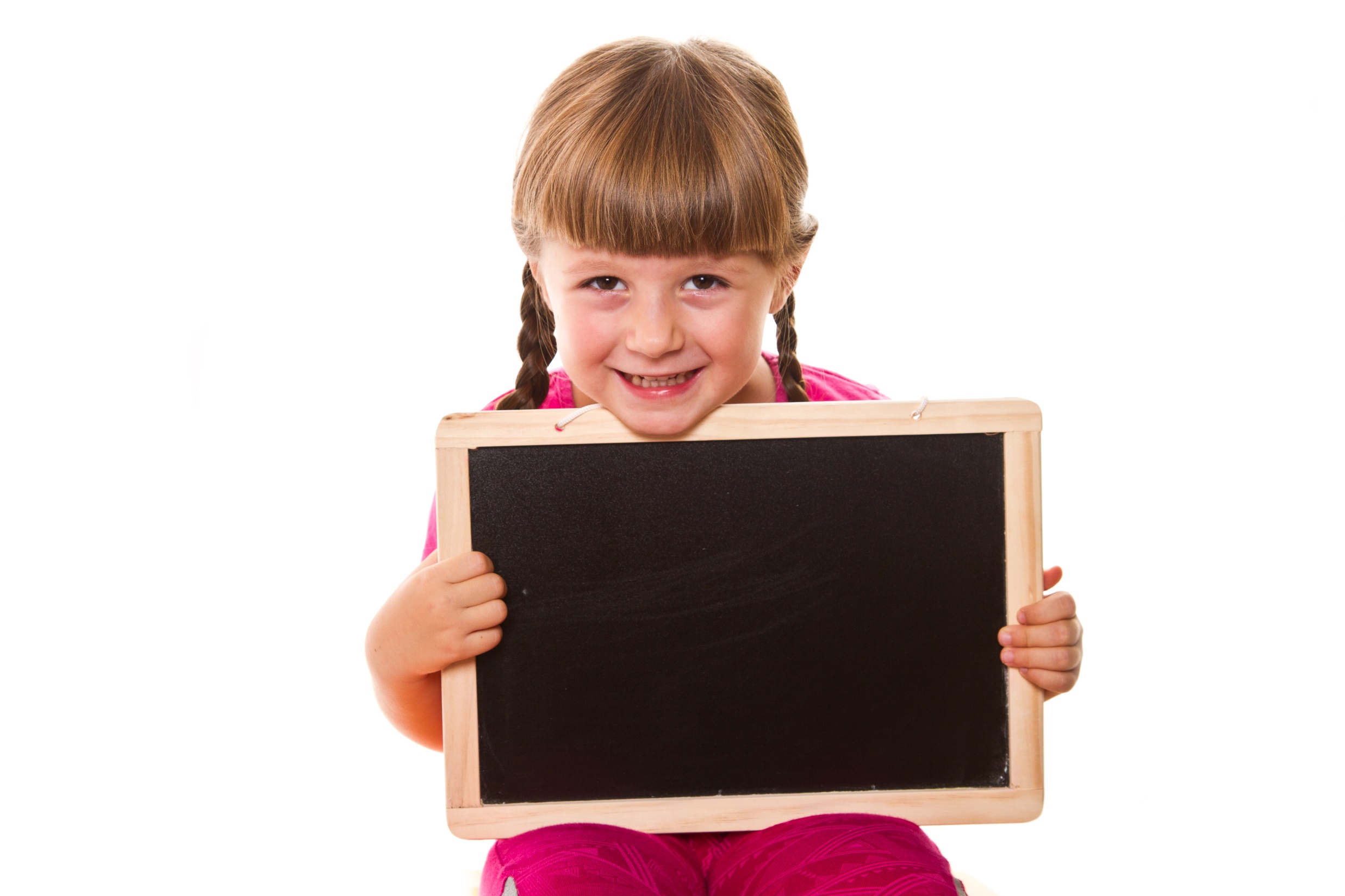 Phonics
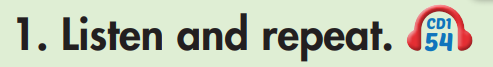 Click each English word to hear the sound.
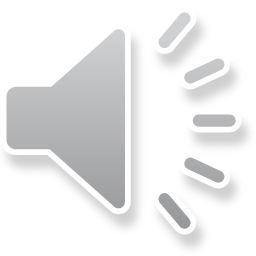 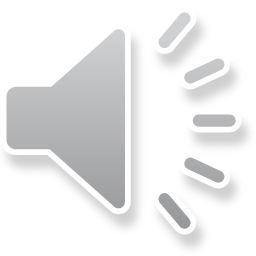 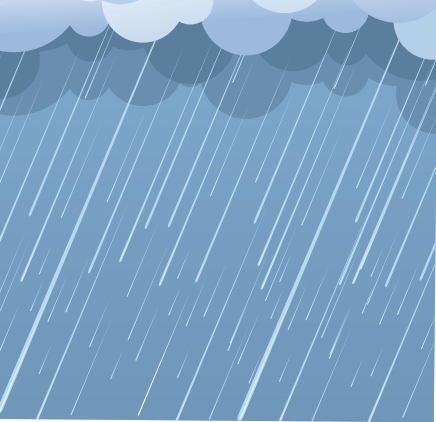 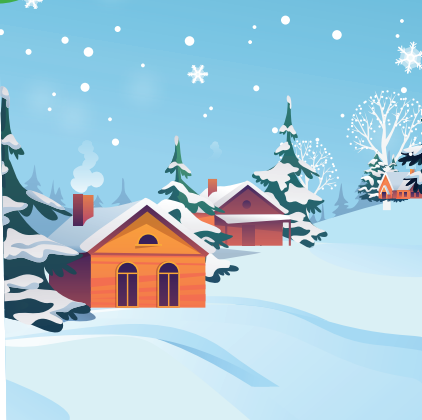 rainy
snowy
Click the earphone to hear the sound.
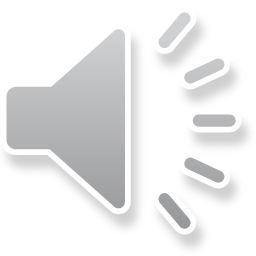 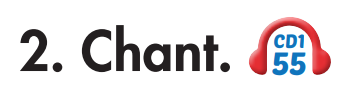 / What's the weather like today?/
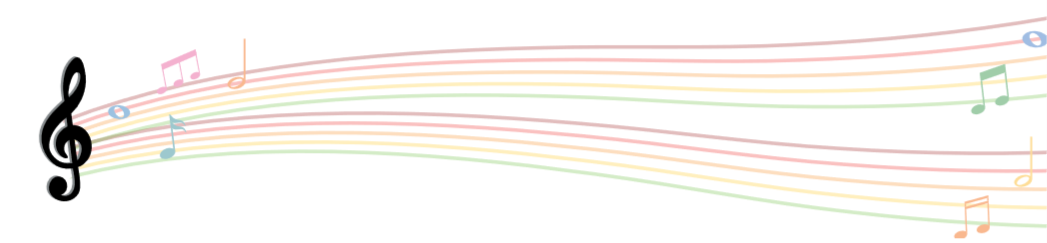 It’s snowy, today.
It’s snowy.
It’s snowy.
/ What's the weather like today?/
It’s snowy, today.
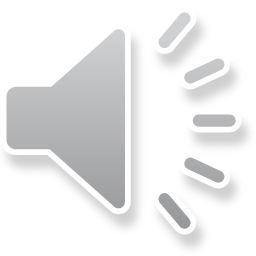 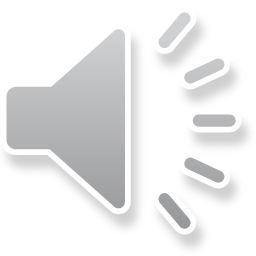 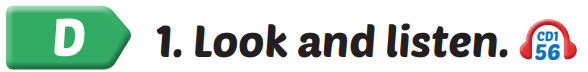 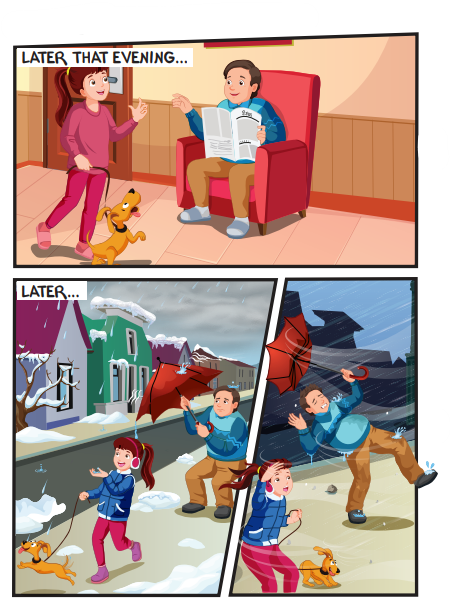 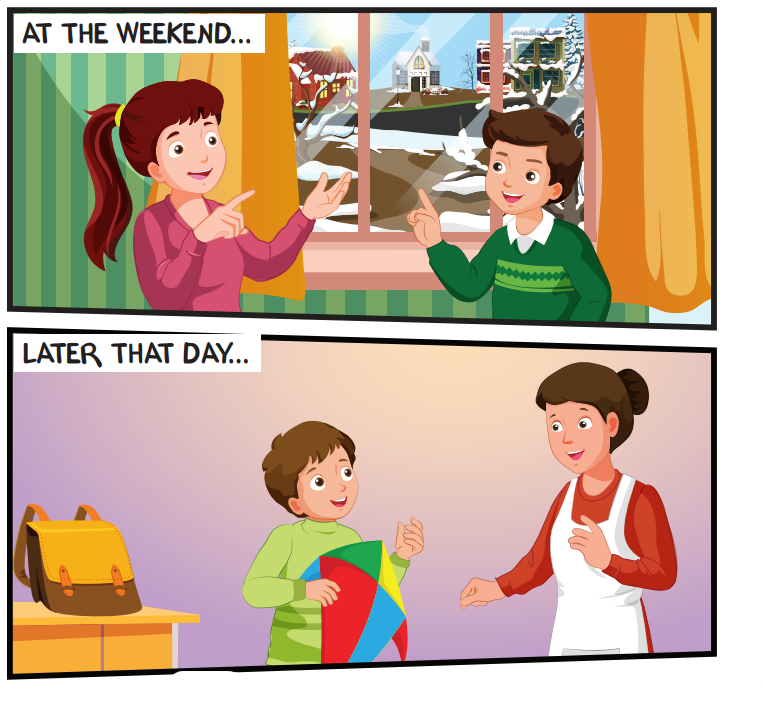 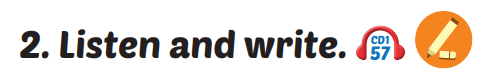 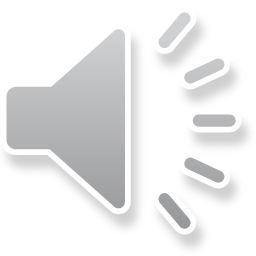 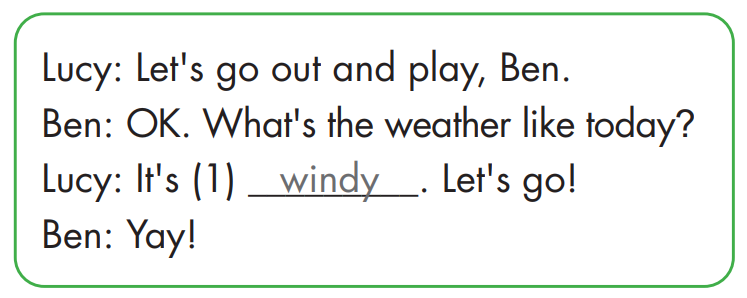 windy
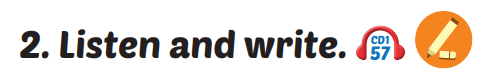 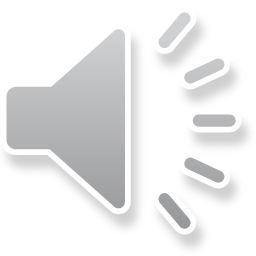 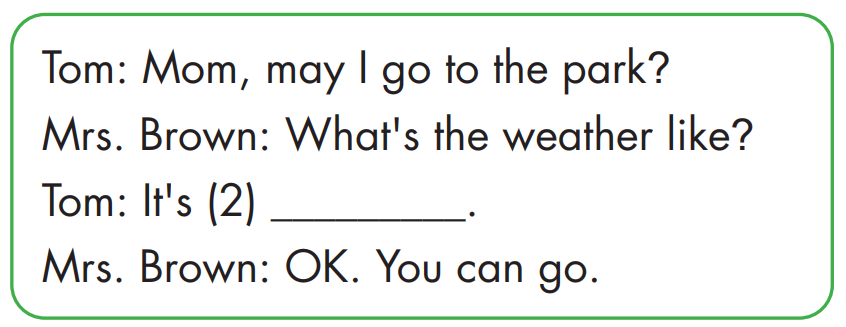 sunny
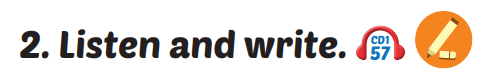 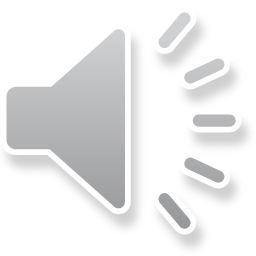 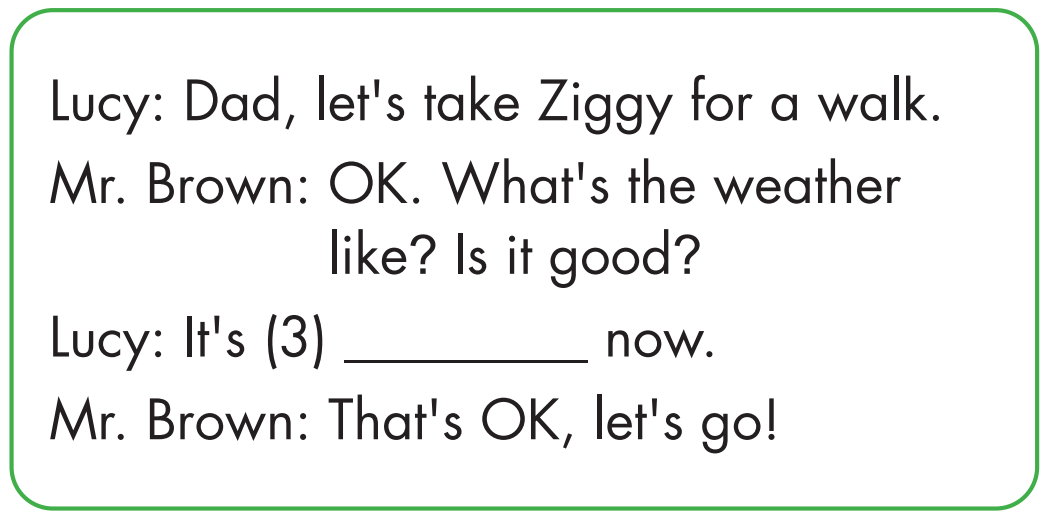 cloudy
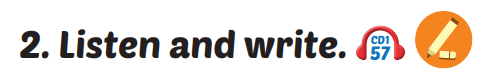 Click each English word to hear the sound.
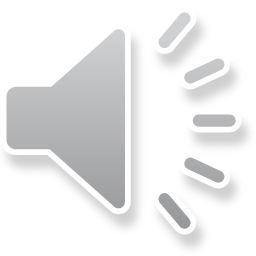 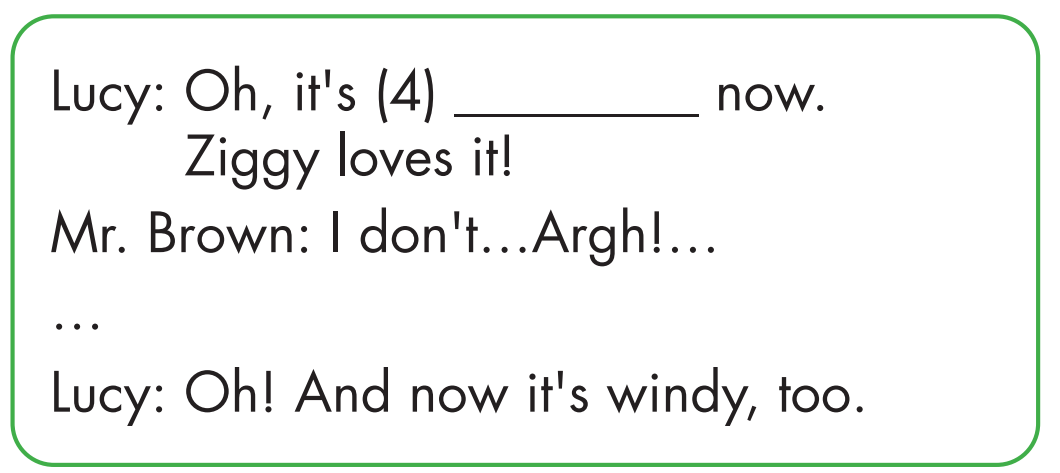 rainy
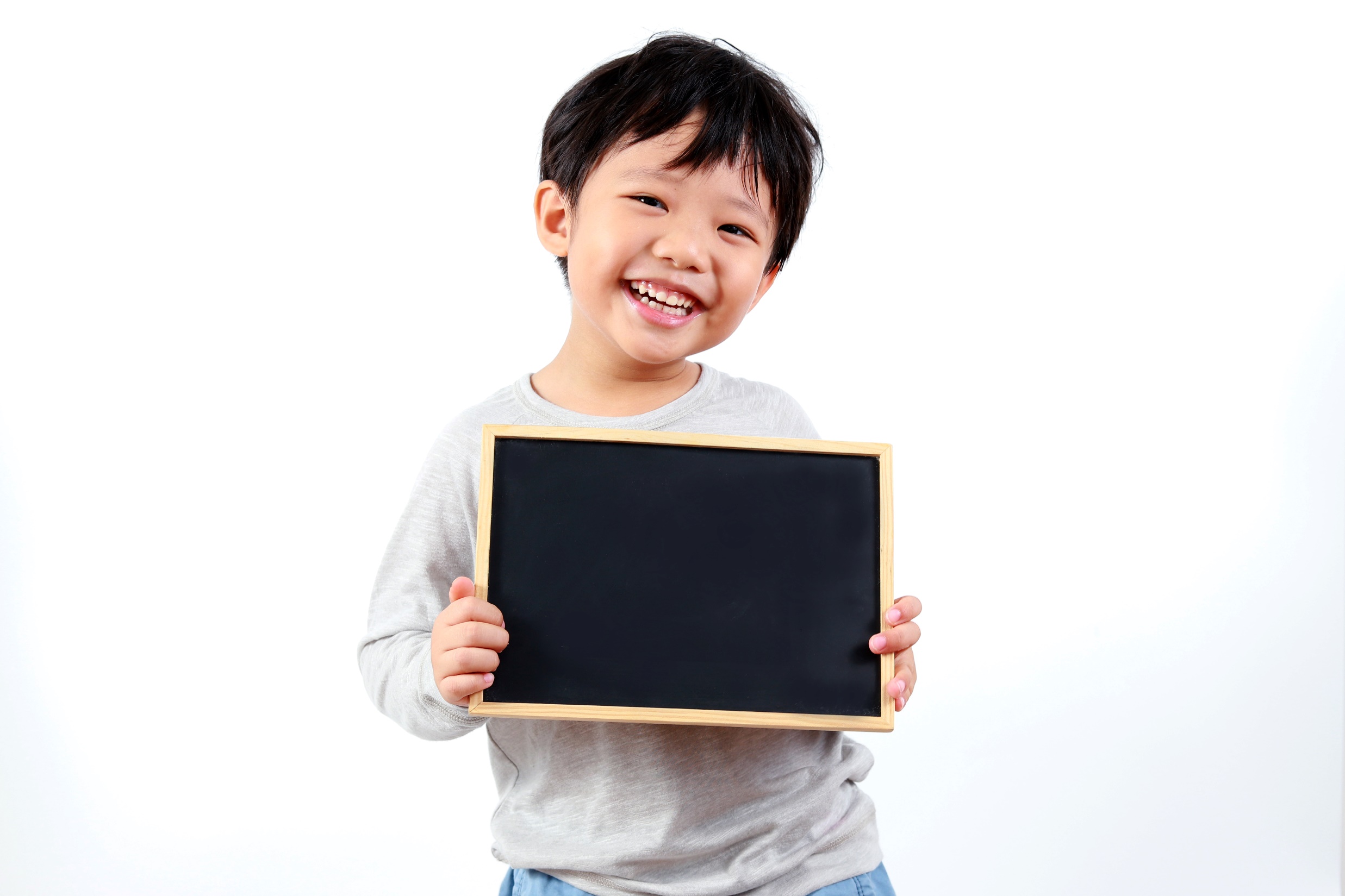 Practice
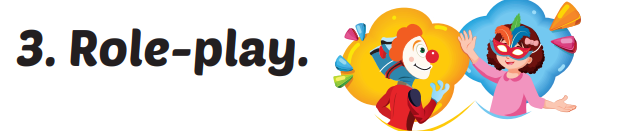 Let's go out and play, Lucy.
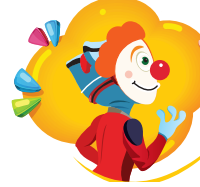 OK. What's the weather like today?
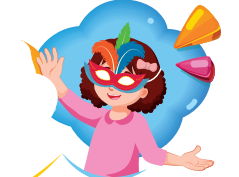 It’s windy. Let's go!
Yay!
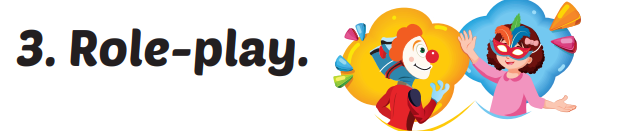 Mom, may I go to the park?
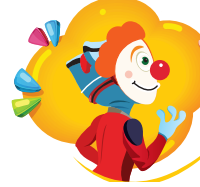 What's the weather like?
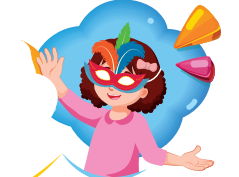 It’s sunny.
OK. You can go.
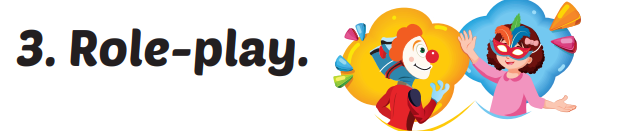 Dad, let's take Ziggy for a walk.
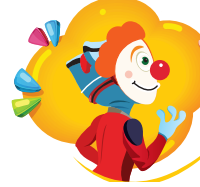 OK. What's the weather 
like? Is it good?
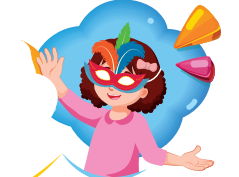 It’s snowy now.
That's OK, let's go!
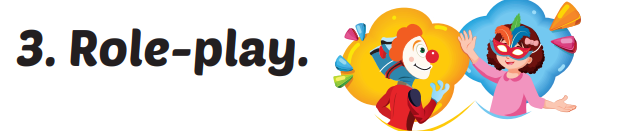 Oh, it’s rainy now. 
Ziggy loves it!
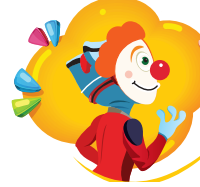 I don't…Argh!…
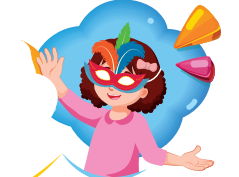 Oh! And now it's windy, too.
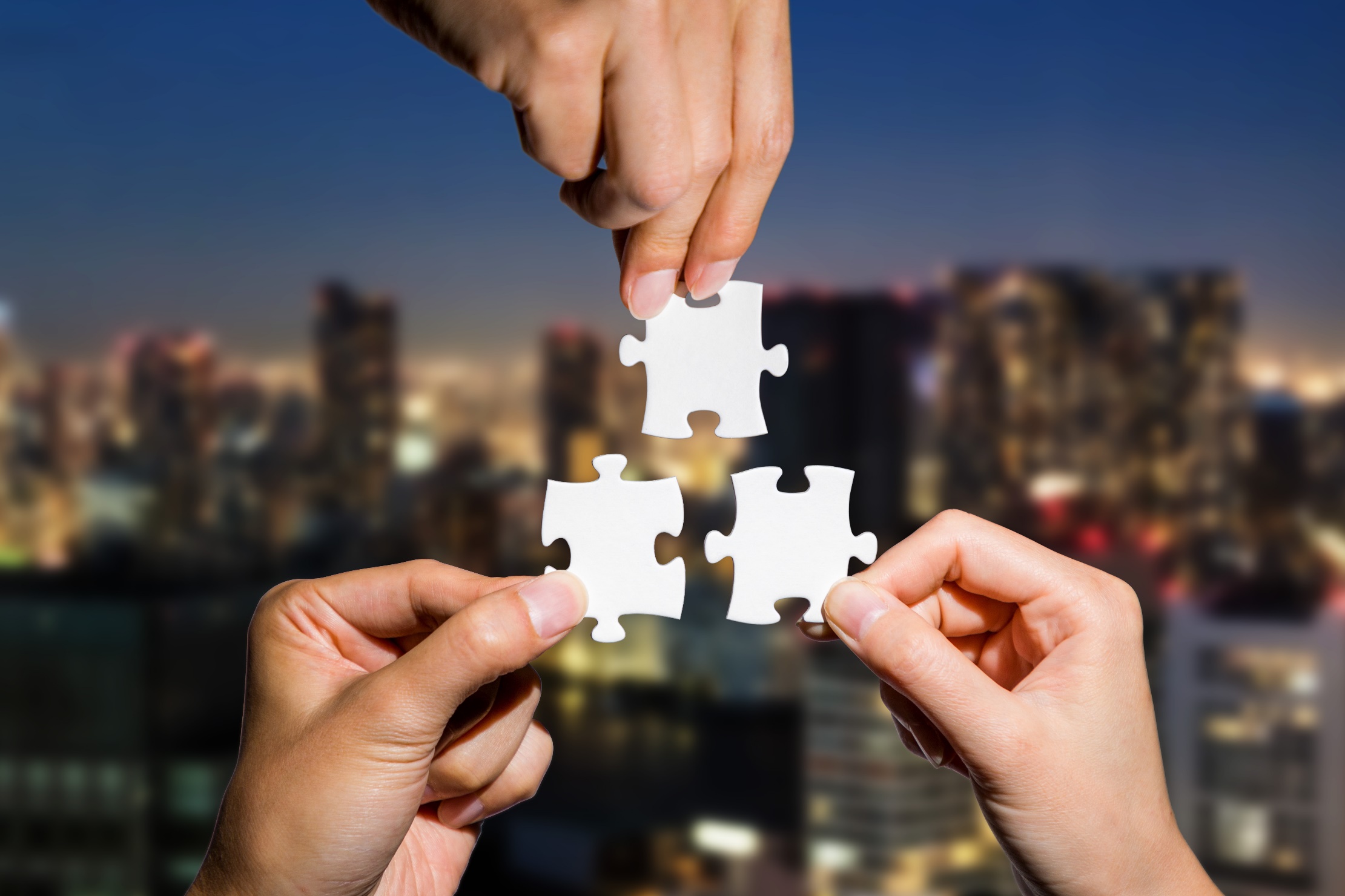 CONSOLIDATION
Click the earphone to hear the sound.
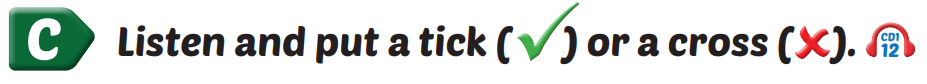 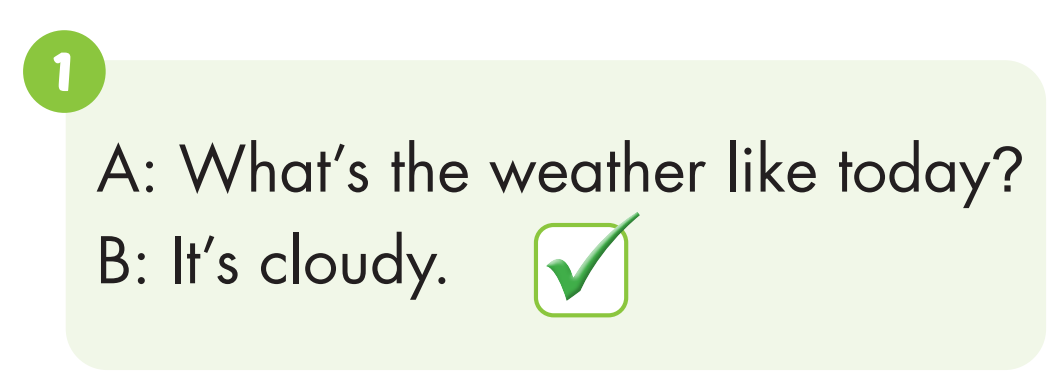 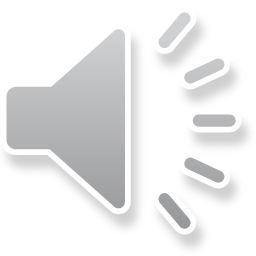 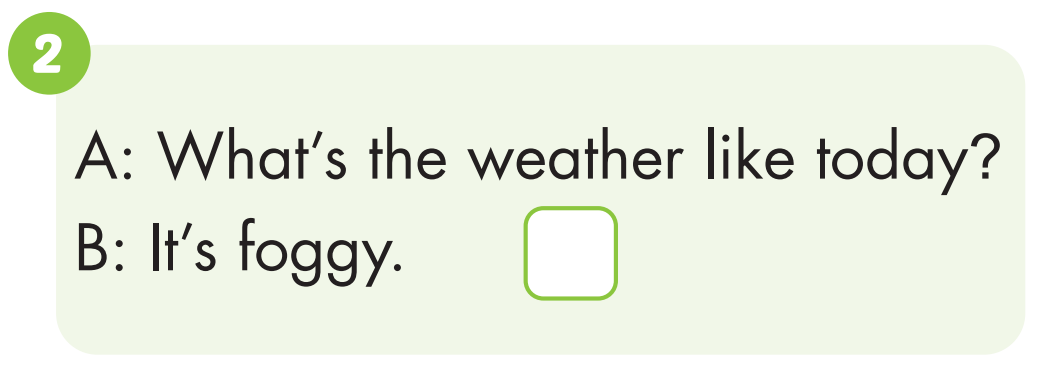 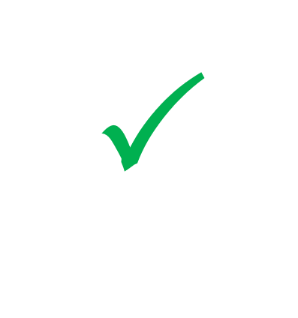 Click the earphone to hear the sound.
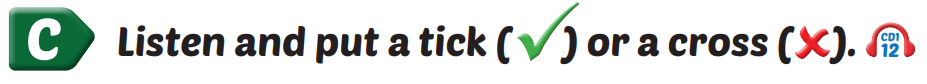 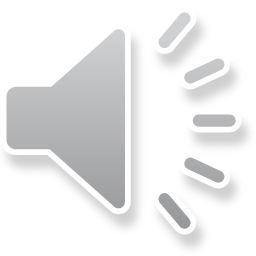 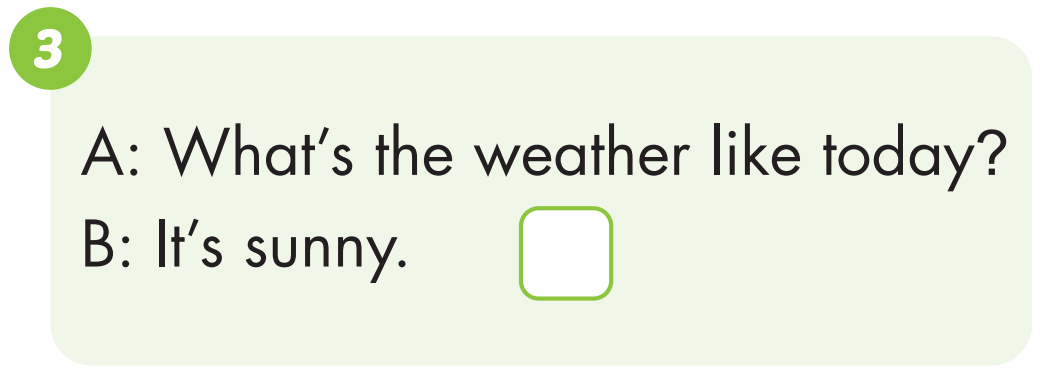 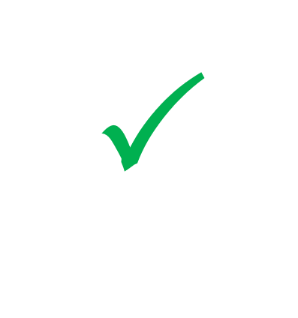 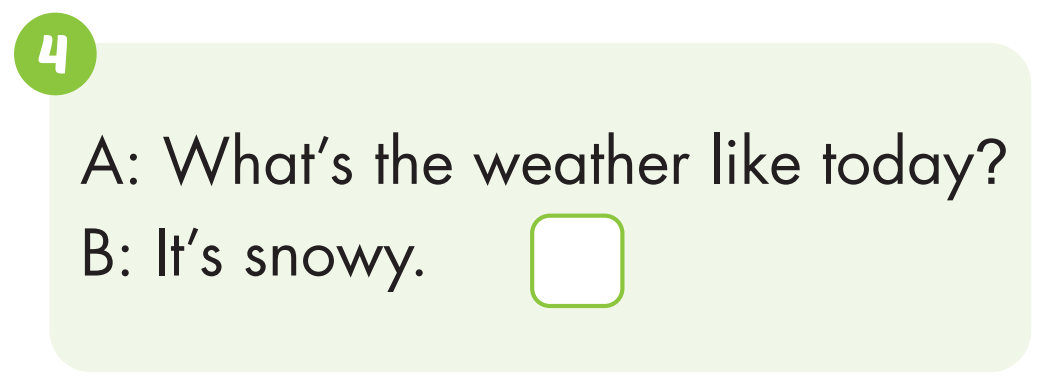 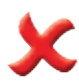 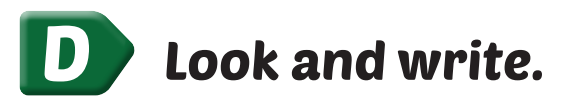 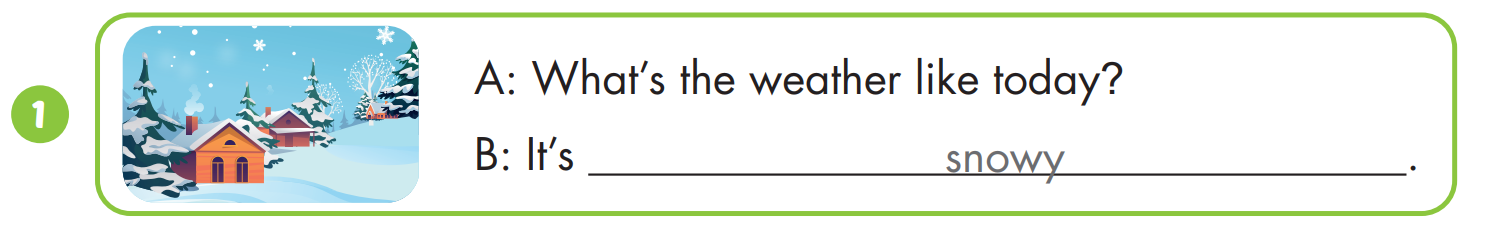 snowy
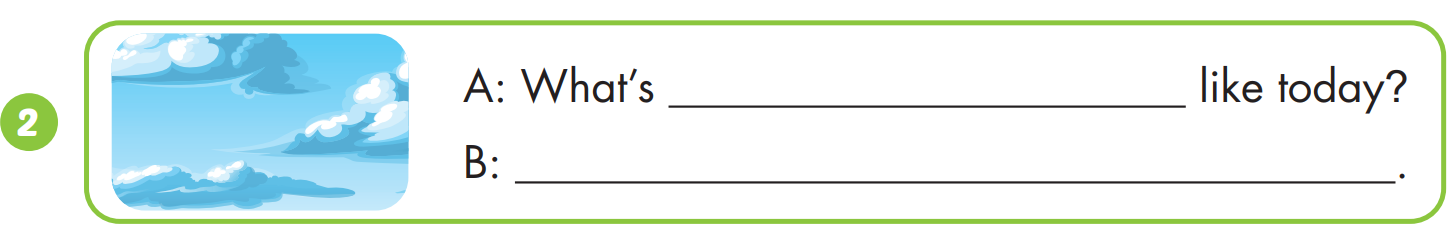 the weather
It’s cloudy.
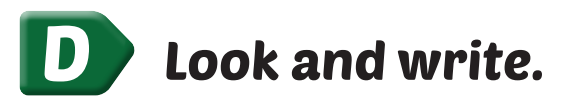 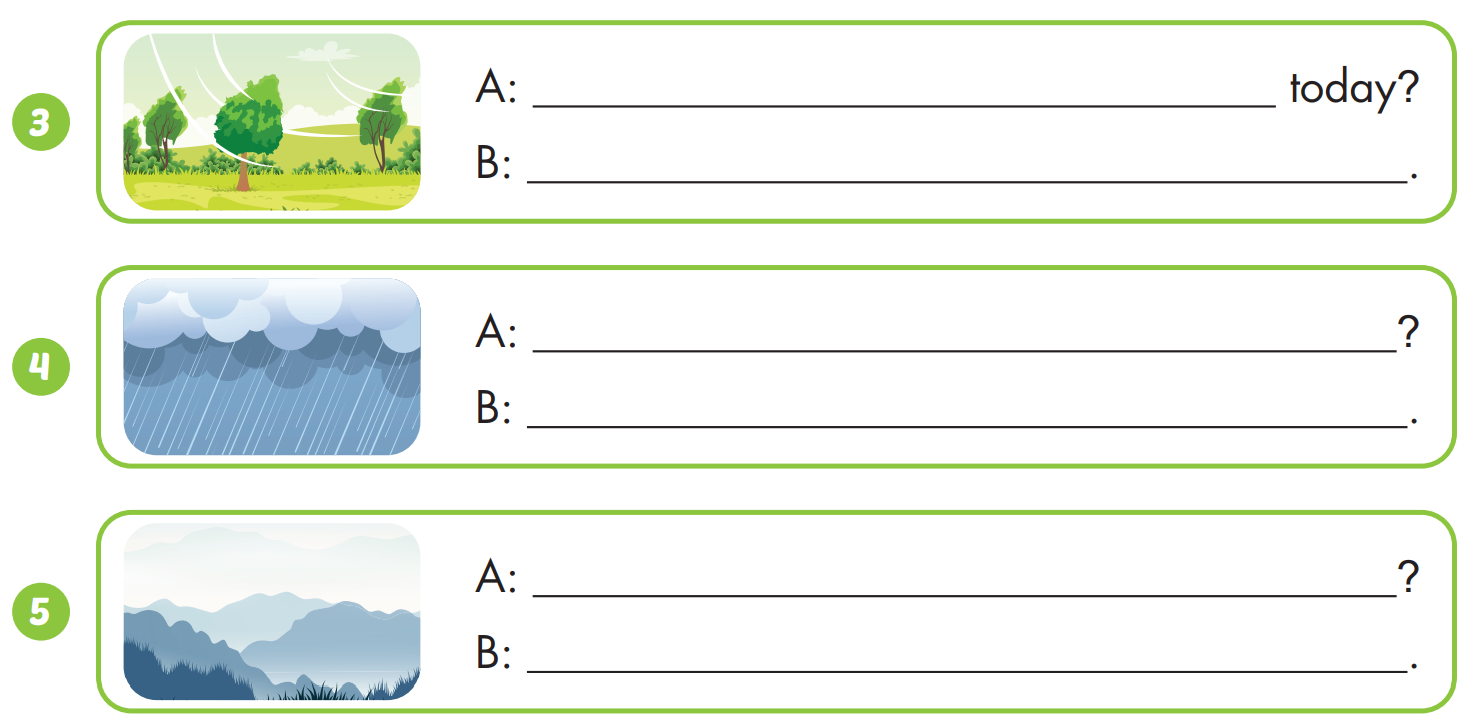 What’s the weather like
It’s windy.
What’s the weather like today
It’s rainy.
What’s the weather like today
It’s foggy.
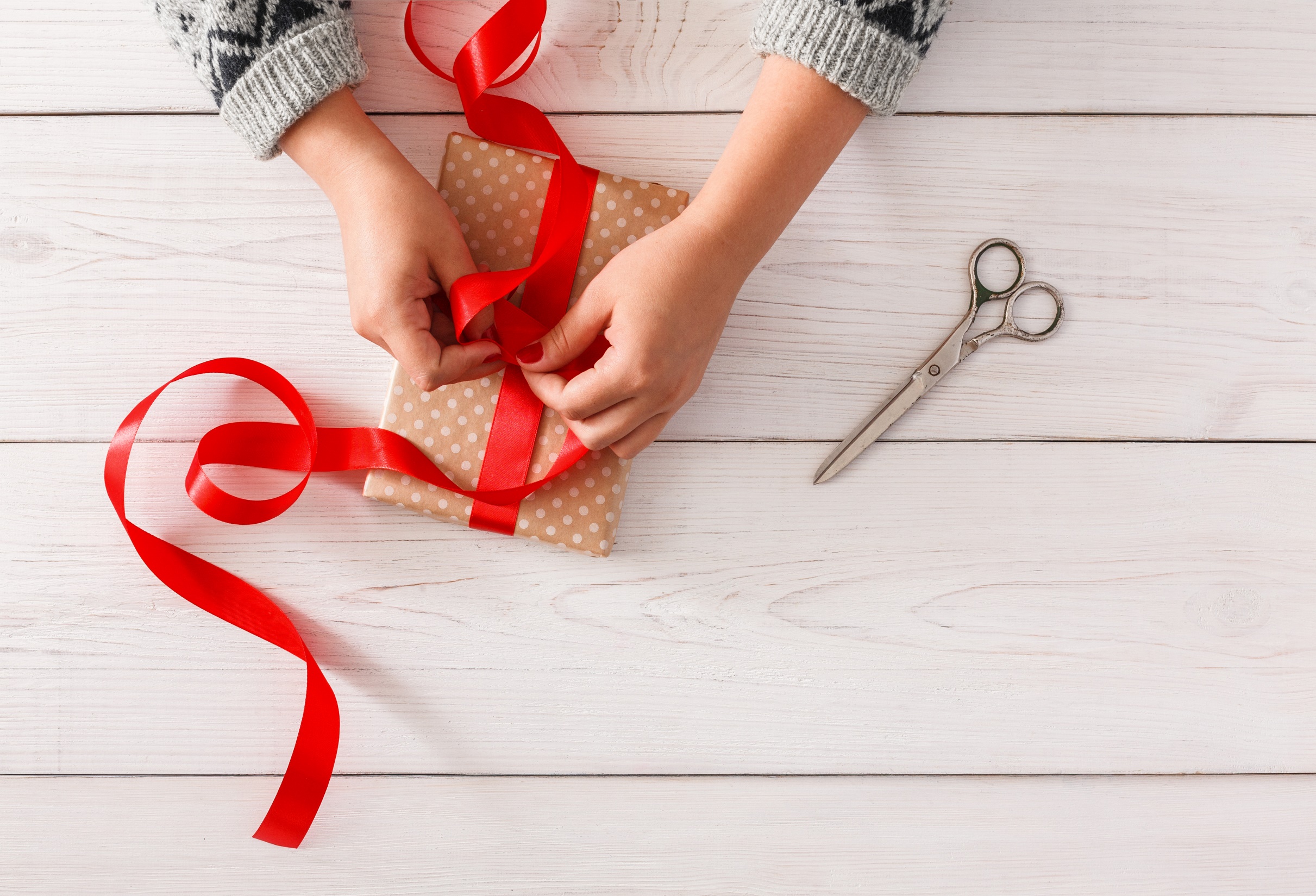 WRAP-UP
Today’s lesson
Vocabularies
rainy, snowy.
Structures/ Sentence patterns

What's the weather like today? 
It's sunny.
Homework
Practice the vocabularies and structure; and make sentences using them. 
Do the exercises in Tiếng Anh 4 i-Learn Smart Start WB (page 23). 
Do the exercises in Tiếng Anh 4 i-Learn Smart Start WB (page 16). 
Prepare the next lesson (page 36 SB). 
Play the consolidation games in Tiếng Anh 4 i-Learn Smart Start DHA App on www.eduhome.com.vn
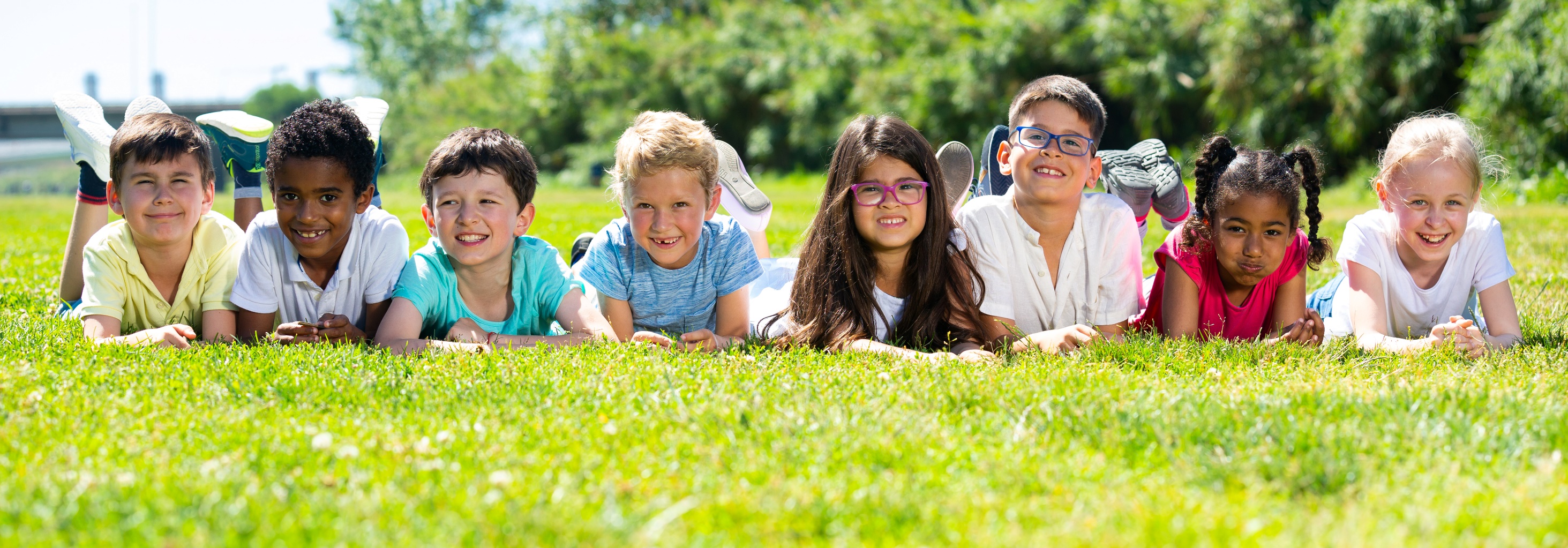 Have a nice day!